ВИКТОРИНА УГАДАЙ «Что за  объект России всемирного природного наследия?»
Подготовила презентацию учитель географии Гриднева Е.А.
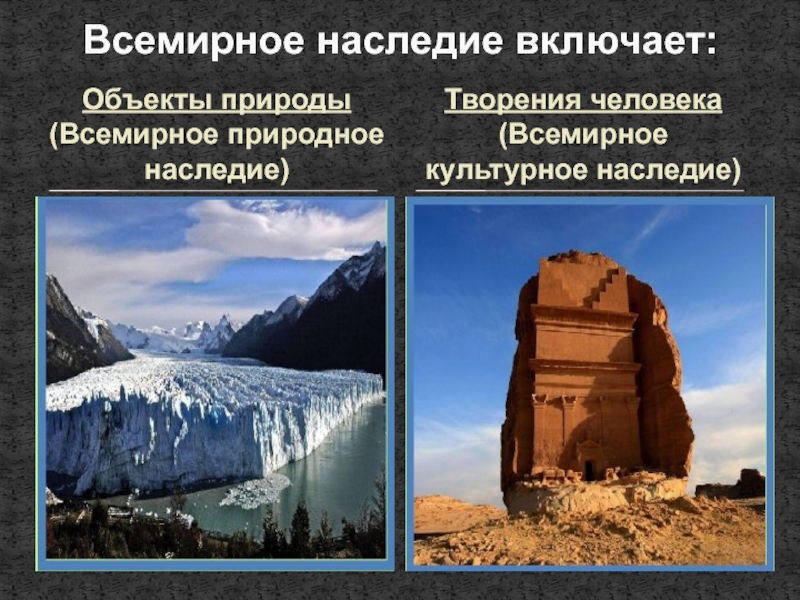 Объекты всемирного наследия России (11 объектов природного и 18 объектов культурного наследия)
Лидеры по числу объектов Всемирного наследия
Сколько объектов Всемирного наследия в России?
ЗАДАНИЕ
ПО ФОТОГРАФИИ  УЗНАТЬ И ЗАПИСАТЬ НАЗВАНИЯ ОБЪЕКТОВ РОССИИ ВСЕМИРНОГО ПРИРОДНОГО НАСЛЕДИЯ 
(Примечание: название объекта может содержать от 1 до 3-х фотографии)
1.  УГАДАЙ «Что за природный объект России?»
1. «Что за природный объект России?»
2.Угадай «Что за природный объект России?»
2.  УГАДАЙ «Что за природный объект России?»
3.  УГАДАЙ «Что за природный объект России?»
3.  УГАДАЙ «Что за природный объект России?»3
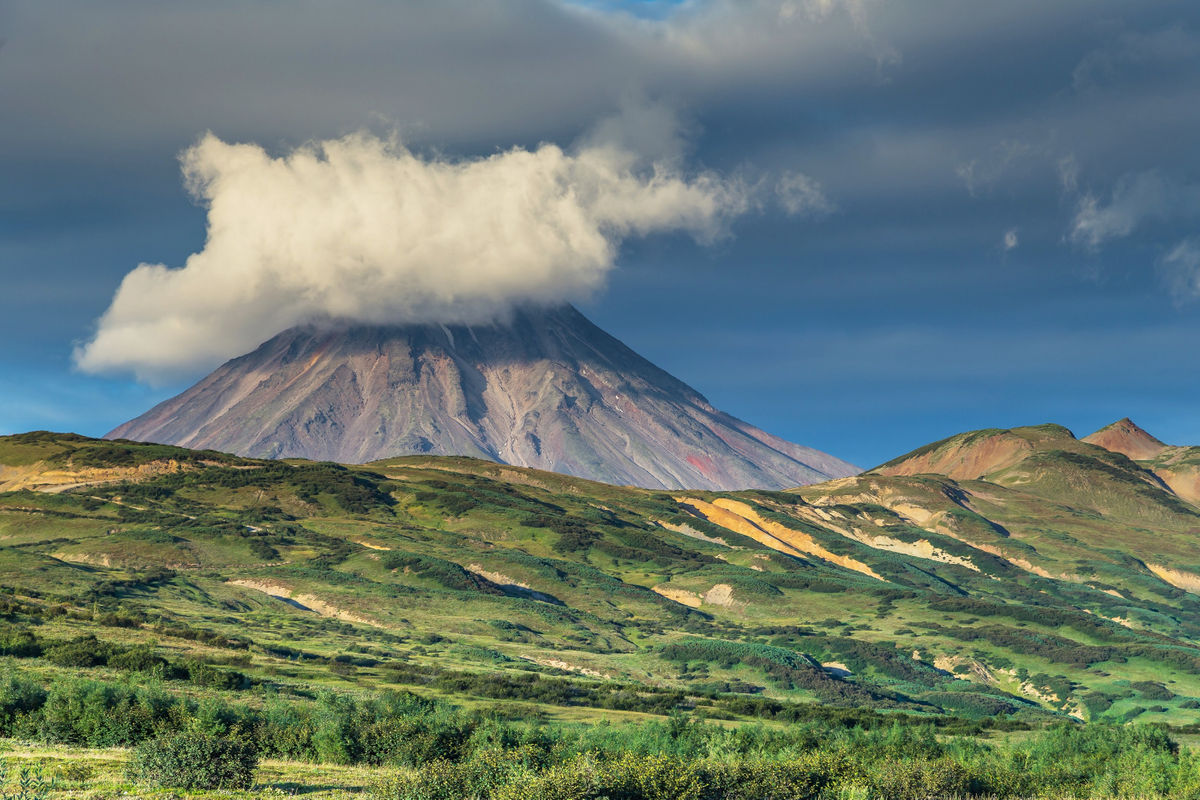 4.  УГАДАЙ «Что за природный объект России?»
4.   УГАДАЙ «Что за природный объект России?»
5. Что за объект всемирного наследия России
5. УГАДАЙ «Что за природный объект России?»
5.  УГАДАЙ «Что за природный объект России?»
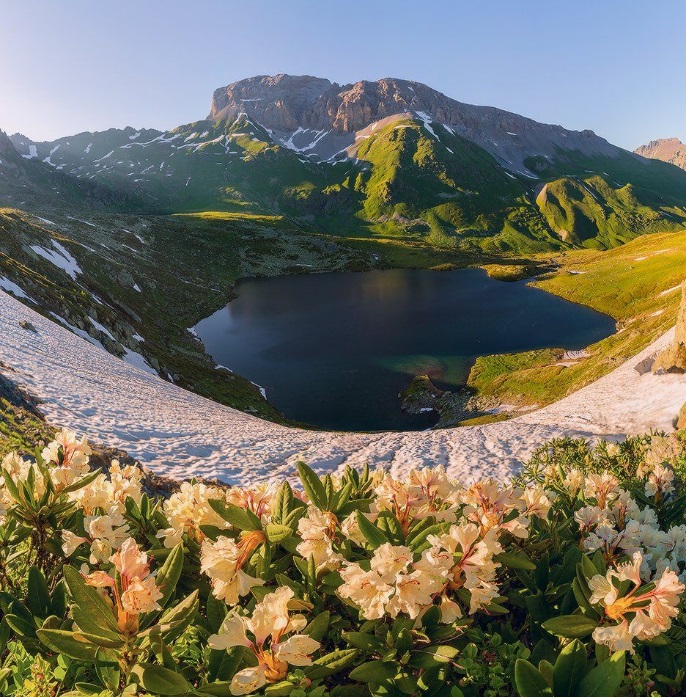 6. УГАДАЙ «Что за природный объект России?»
Уи?»
6. УГАДАЙ «Что за природный объект России?»
6. УГАДАЙ «Что за природный объект России?»
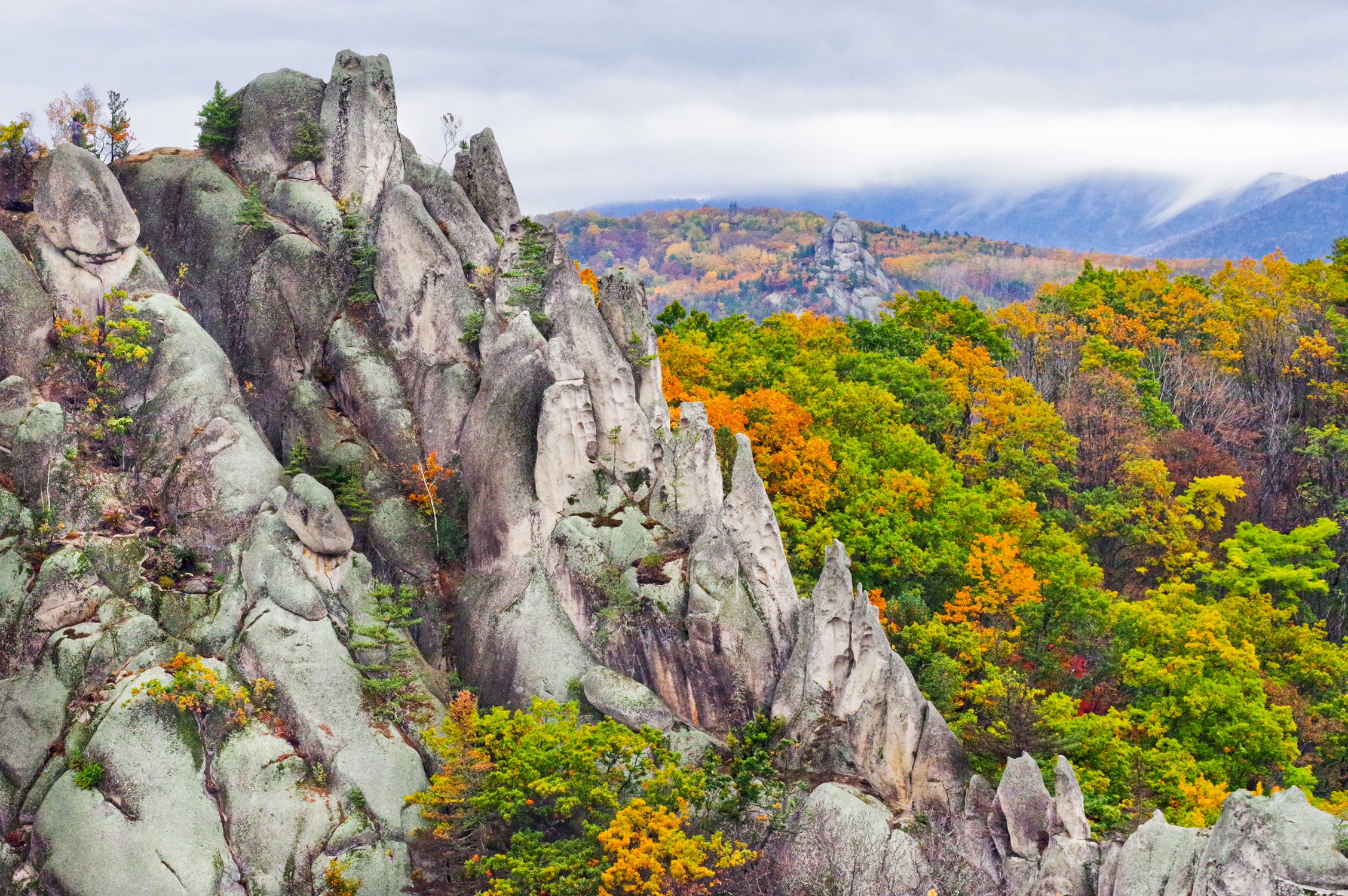 7.  УГАДАЙ «Что за природный объект России?»
7. УГАДАЙ «Что за природный объект России?»
7.УГАДАЙ «Что за природный объект России?»
8. УГАДАЙ «Что за природный объект России?»
9. УГАДАЙ «Что за природный объект России?»
9.  УГАДАЙ «Что за природный объект России?»
9.   УГАДАЙ «Что за природный объект России?»
9.  УГАДАЙ «Что за природный объект России?»
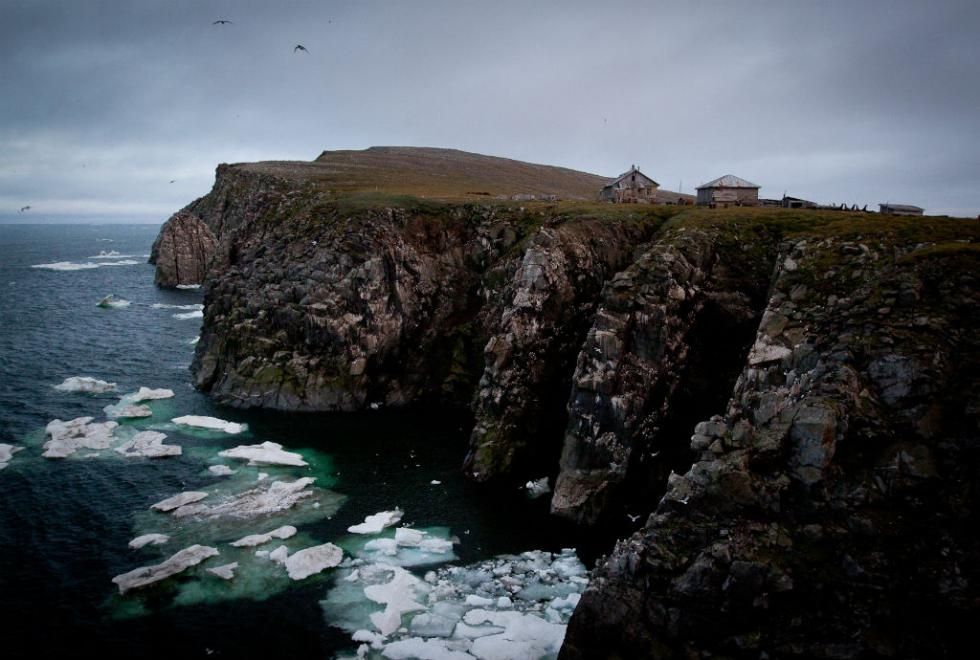 10.  УГАДАЙ «Что за природный объект России?»
10. УГАДАЙ «Что за природный объект России?»
10. УГАДАЙ «Что за природный объект России?»
11.   УГАДАЙ «Что за природный объект России?»
11.  УГАДАЙ «Что за природный объект России?»
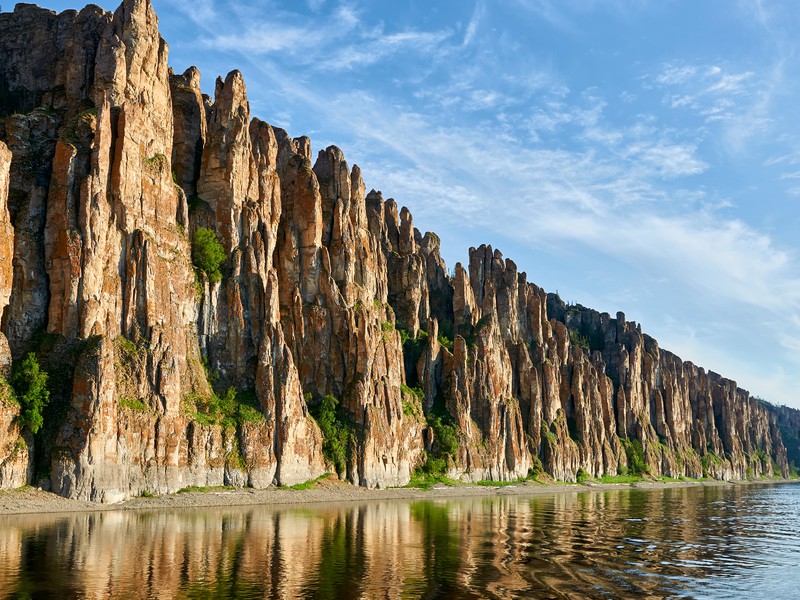 11.  УГАДАЙ «Что за природный объект России?»
12.УГАДАЙ «Что за природный объект России?»
12.УГАДАЙ «Что за природный объект России?»
13.УГАДАЙ «Что за природный объект России?»
13.  УГАДАЙ «Что за природный объект России?»
13.  УГАДАЙ «Что за природный объект России?»
13.  УГАДАЙ «Что за природный объект России?»
ПРОВЕРЯЕМ ОТВЕТЫ
1.Девственные леса Коми
2.Озеро Байкал
3.Вулканы Камчатки
4.Золотые горы Алтая
5.Западный Кавказ
6.Центральный Сихотэ-Алинь
7.Долина реки Бикин (в составе объекта «Центральный Сихотэ-Алинь»)
Проверяем ОТВЕТЫ
8.Убсунурская котловина (озеро Тере- Холь Тыва)
9.Остров Врангеля
10.Плато Путорана (Красноярский край)
11.Ленские столбы (Река Лена)
12.Ландшафты Даурии (Забайкалье)
13.Куршская коса (российско- литовский объект Калининград)
Танцующий лес, берег Балтийского  моря